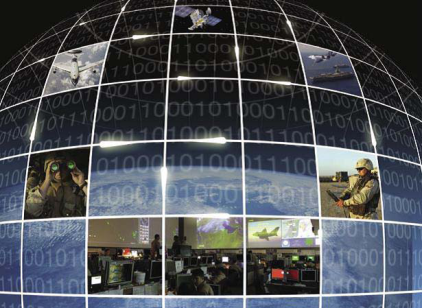 DoD Information Enterprise Architecture v2.0
Briefing for DoD Architecture Framework
(DoDAF) 2.0 Plenary
DoD CIO/Architecture and Infrastructure Directorate
January 2012
Agenda
DoD IEA v2.0 Purpose, Scope, and General Content
Architecture Descriptions
Reference Architecture
Use of DoDAF 2.0 and Tools
2
What is the DoD IEA v2.0?  
The DoD IEA is the architecture and standards, and the organizing framework for describing the DoD desired Information Enterprise and for guiding the development of the DoD information technology capabilities
DoD IEA v2.0 Purpose and Scope
Scope  
Describes the ways and means, activities, functions, and measures for achieving the IE capabilities, as well as DoD IEA/GIG 2.0 ORA convergence
Contains the DoD IE information needed for stakeholders (IT leaders, program managers, etc.) to perform their missions and tasks 
Provides “line of sight” traceability
Aligns IE architecture, reference architecture, and technical architecture to the IEA 2.0  (DCSC RA, NORA, etc.)
Purpose  
Describe operational environment IE must enable
Provide stakeholders with operational context needed to better understand principles and rules and how to apply them
Identify operational requirements that IE investments and solutions must address
Define capabilities required  to provide the end state IE to enable Mission Area objectives
 Provide basis for gap analysis in support of decision-making: identify gaps, determine investments/solutions to fill gaps, measure progress in filling gaps
Provide baseline description of IE for use in managing change and risk associated with rapidly evolving operational needs
Enable compliance measurement to assess progress towards achieving required end state
Provide a tool to assist programs and other users in identifying and navigating relevant requirements and guidance documents
3
What the DoD IEA v2.0 Contains
4
CV-1: DoD IE Vision
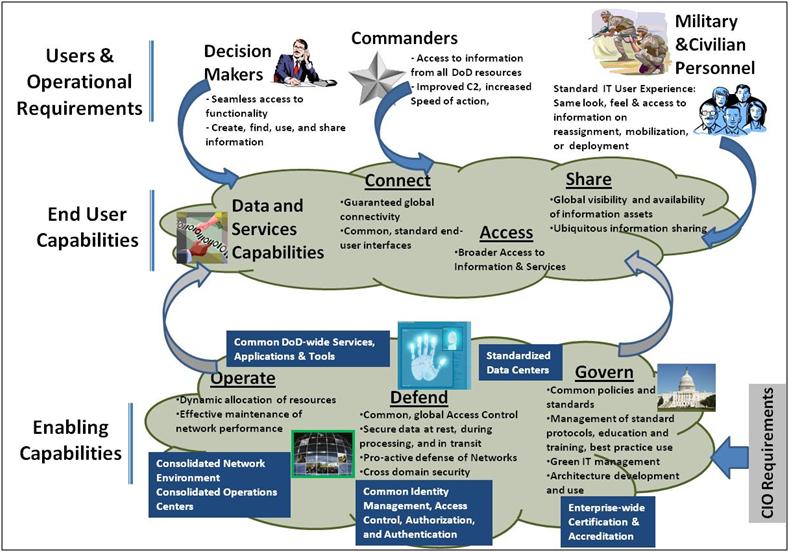 Users connect to, access, and share information and information assets using End User Capabilities
Enabling Capabilities to operate, defend, and govern the IE provide an infrastructure and environment that deliver End User Capabilities
End User Capabilities and Enabling Capabilities together make up the IE Capabilities
5
CV-2: Capability Taxonomy
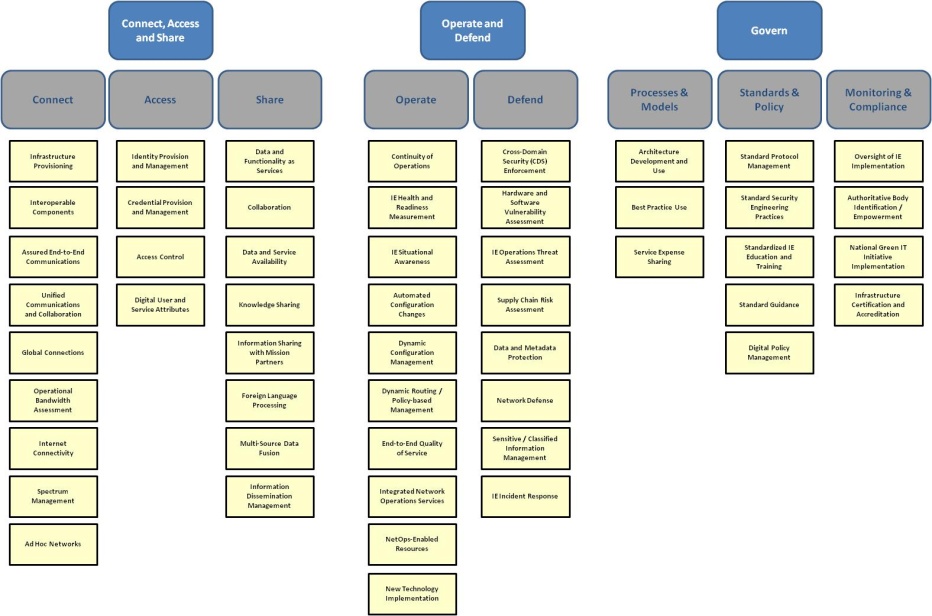 The IE Capabilities are organized under three areas: Connect, Access and Share; Operate and Defend; and Govern 
These are the capabilities that are needed for the IE to properly support DoD Operations
6
CV-6/7: Capability to Operational Activities/Services Mapping
The mapping of activities and services to capabilities is provided in a single matrix
This matrix also maps relevant rules to the capabilities
This provides a complete description of each capability to include definition and mapping of relevant activities, rules, and services
7
OV-1: Operational Concept for the IE
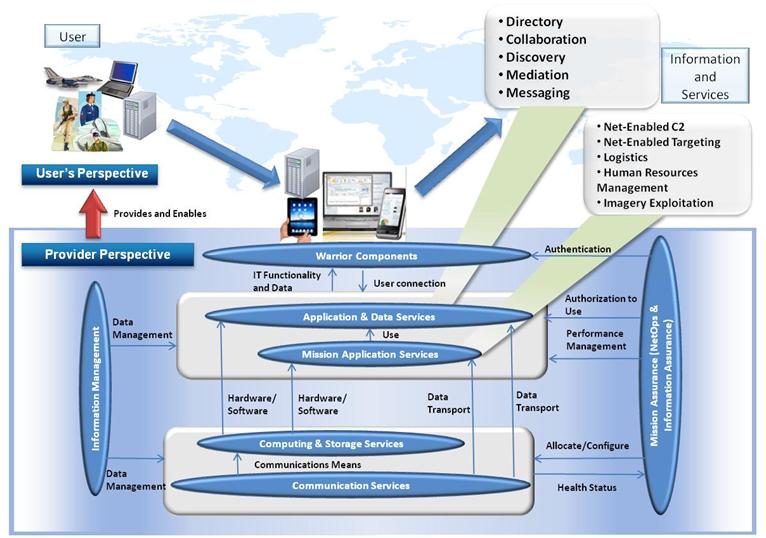 8
OV-5a: Operational Activity Decomposition Tree
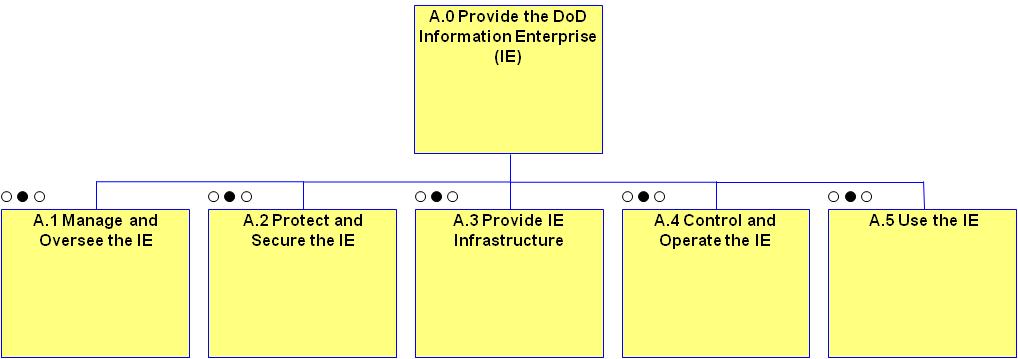 Represents the merging of DoD IEA v1.2 and GIG 2.0 ORA activities
Each level 1 main activity is further decomposed to level 3 or lower
9
OV-6a: Operational Rules Model
Same Principles and Rules from DoD IEA v1.2
Operational rules derived from the GIG 2.0 ORA have been added
10
SvcV-1: Services Context Description
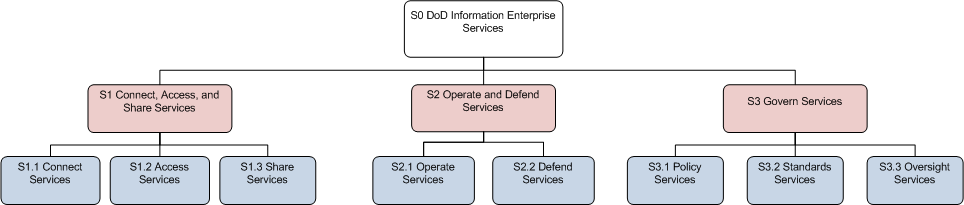 The Services Context Description aligns with the IE Capability structure
Level 1 services are decomposed down to level 3 or 4
An SvcV-4 Services Functionality Description is also being developed
The DoD IEA v2.0 will contain the following views: AV-1, AV-2, CV-1, CV-2, CV-6, CV-7, OV-1, OV-5a, OV-6a, SvcV-1, SvcV-4, StdV-1, and StdV-2
 It will also contain an Operational Context, Document Framework, EA Compliance Requirements, and Reference Architectures
11
Enterprise-Wide Reference Architectures* Developed by DoD CIO
*As defined in the June 2010 Reference Architecture Description Document
12
[Speaker Notes: Suggested talking points/voice track
“This is not your father’s IEA”.  IEA v2.0 is ambitiously scoped to fully describe and depict the vast DoD Information Enterprise.  The current IEA (v1.2) only addresses a narrow slice of the IE.  The IEA will be a key enabler for Department goals of achieving must greater IE/IT efficiencies and for driving the IE toward a single, logically seamless network of networks that operates on service-centric principles. 
The IEA will shape and guide the evolution of the IE so the IEA must continuously evolve to reflect changing strategic imperatives for the IE as well as new DoD Business, Warfighter, and Defense Intel requirements for the IE.
A&I is OPR for the DoD IE and IEA but we don’t exclusively “own” the content, use or governance.  The IE/IEA is truly a DoD-wide resource and enabler.  The IEA must reflect strategy and content from OPRs for all of the IE functional areas (e.g. C2/Transport, IA, Enterprise Service, NetOps)
We need your help.  The data and content that will be required to build out the IEA exists in many places across DoD, some of it is visible and accessible, some not.  We need POCs in your organizations to help us capture the data and to participate in periodic reviews of the architecture.  And as your plans and strategies evolve over time we need to capture that as well.  To help with this we plan to leverage an existing governance body such as the ASRG to function as a “board of directors” for the IEA]
Other Enterprise-Wide Reference Architectures Are Under Development
13
[Speaker Notes: Suggested talking points/voice track
“This is not your father’s IEA”.  IEA v2.0 is ambitiously scoped to fully describe and depict the vast DoD Information Enterprise.  The current IEA (v1.2) only addresses a narrow slice of the IE.  The IEA will be a key enabler for Department goals of achieving must greater IE/IT efficiencies and for driving the IE toward a single, logically seamless network of networks that operates on service-centric principles. 
The IEA will shape and guide the evolution of the IE so the IEA must continuously evolve to reflect changing strategic imperatives for the IE as well as new DoD Business, Warfighter, and Defense Intel requirements for the IE.
A&I is OPR for the DoD IE and IEA but we don’t exclusively “own” the content, use or governance.  The IE/IEA is truly a DoD-wide resource and enabler.  The IEA must reflect strategy and content from OPRs for all of the IE functional areas (e.g. C2/Transport, IA, Enterprise Service, NetOps)
We need your help.  The data and content that will be required to build out the IEA exists in many places across DoD, some of it is visible and accessible, some not.  We need POCs in your organizations to help us capture the data and to participate in periodic reviews of the architecture.  And as your plans and strategies evolve over time we need to capture that as well.  To help with this we plan to leverage an existing governance body such as the ASRG to function as a “board of directors” for the IEA]
Use of DoDAF 2.0 and Tools in Developing the DoD IEA v2.0
The DoD IEA v2.0 is conceptually and logically conformant with DoDAF 2.0
Uses DoDAF terms and aliases
DoDAF views contain correct information
Adheres to terms and relationships from DM2
Using IBM System Architecture to develop views
Built some views using ABM and others using DM2; necessary since SA has not fully incorporated DM2 yet
Also looking at Enterprise Elements for repository and integration functions
14